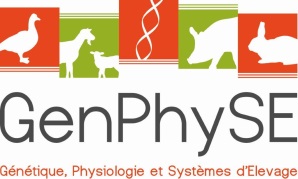 Toward genomic selection in French dairy goats
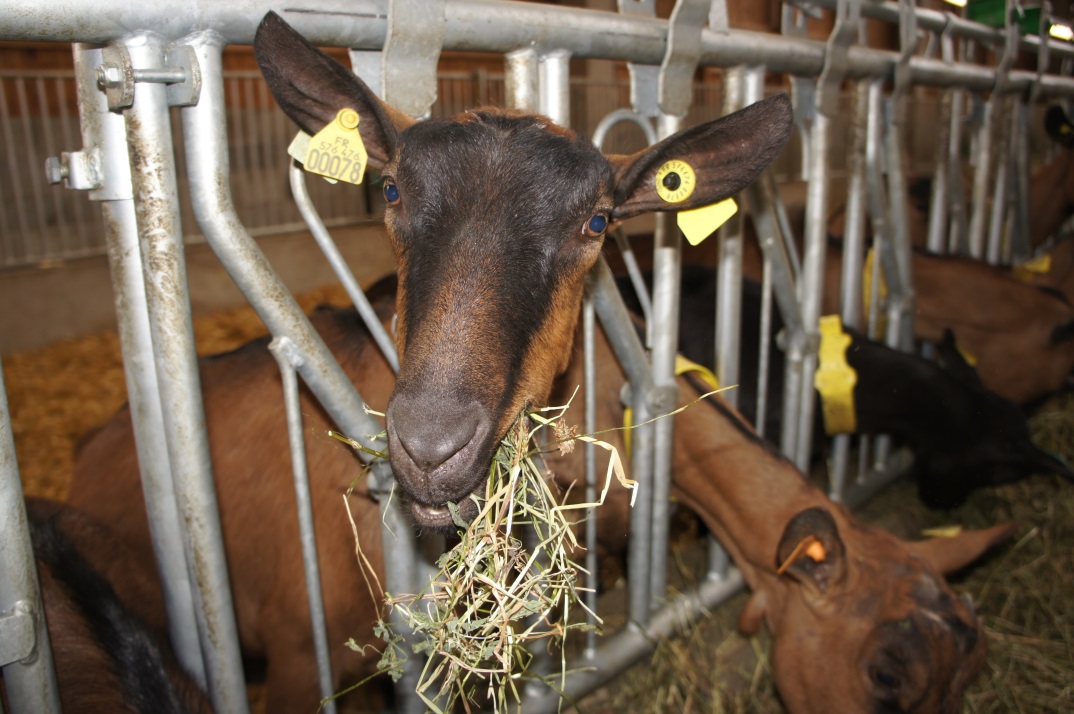 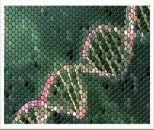 SELGEN
Céline Carillier
Christèle Robert-Granié. 
Hélène Larroque 

INRA-GenPhySE. Toulouse. France
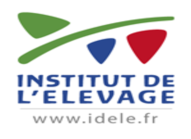 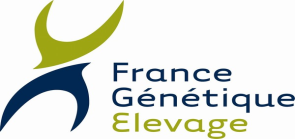 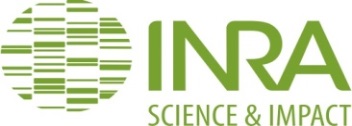 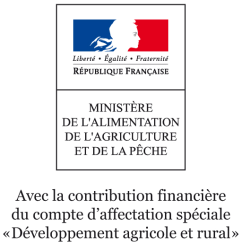 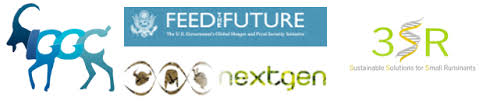 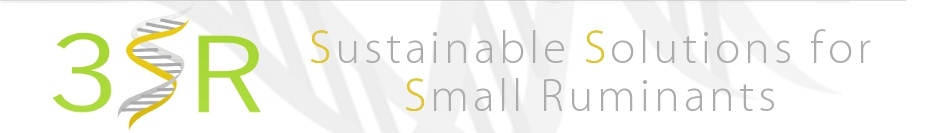 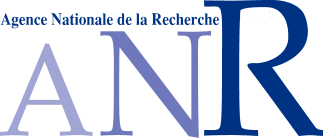 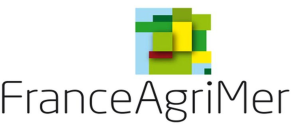 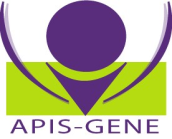 PAG XXIII. IGGC. January 12th 2015. San Diego. USA
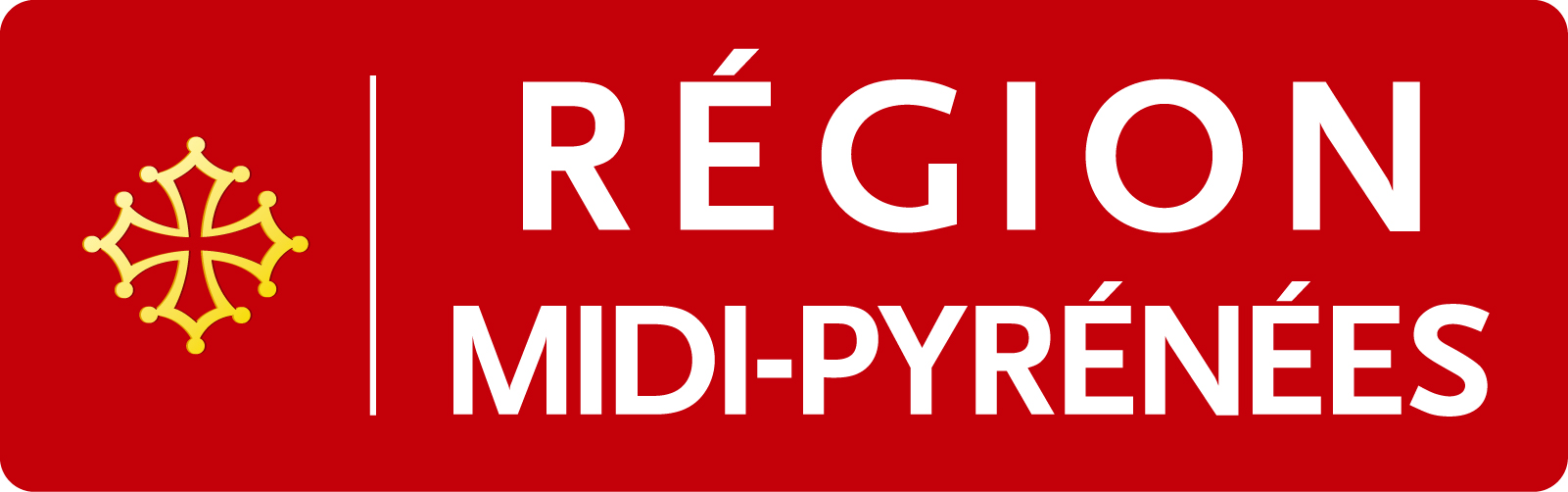 Classical breeding scheme in French Saanen and Alpine
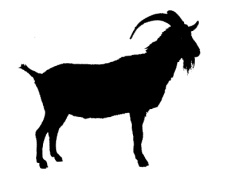 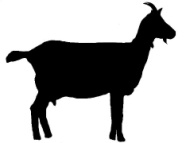 5.5 years
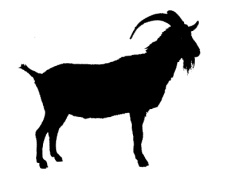 100 daughters with performances
170 young bucks in AI center
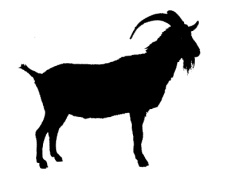 Parent average accuracy= 0.38
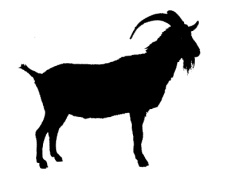 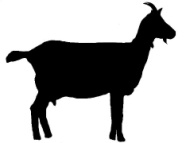 40 AI bucks
1000 matings
20% AI
40 Alpine 
30 Saanens
bucks progeny tested/year
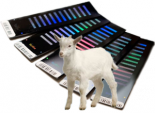 2011
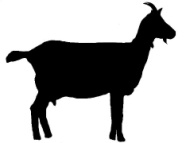 commercial flocks
The French dairy goat population: small size, 2 breeds
46 959 SNP after quality control
1993













2009
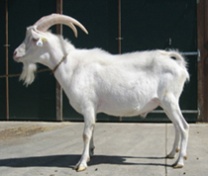 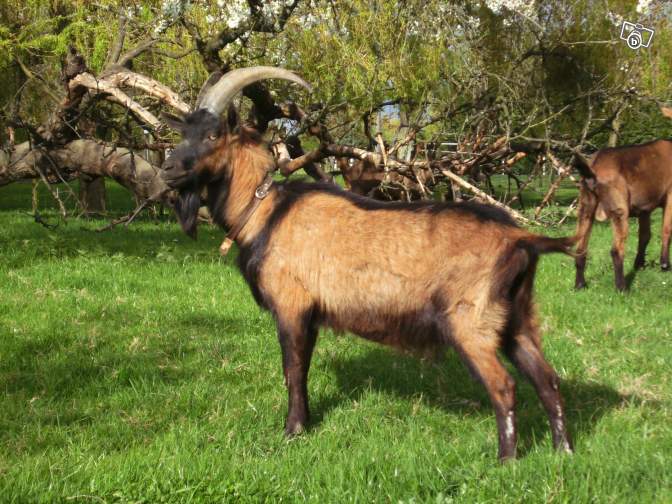 reference population
677 
all      progeny tested since 1993
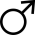 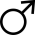 training set
425
193 Saanens
232 Alpines
2005
validation set
252
152 Alpines
100 Saanens
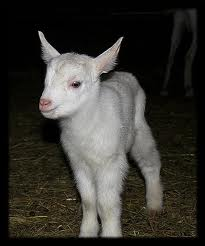 candidates
148
not progeny tested yet
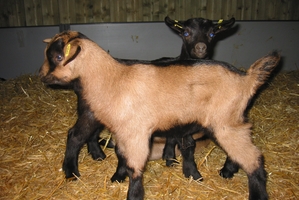 2010

 2011
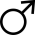 87 Alpines
61 Saanens
Genotype population structure
[Speaker Notes: La population: les pop génotypées dep du schéma précision jeunes mâles d’IA avec bcp de filles 
La st : apparentemnt consanguinité. DL]
Low average linkage disequilibrium between SNP in dairy goats
0.23
0.17
0.14
(825)
(470)
(355)
0.08
0.03
- 0.02
Good genetic diversity in Alpine and Saanen breeds
high genetic diversity compare to dairy cattle or Lacaune dairy sheep
Low LD between 2 SNP
Low relationship between candidate and reference populations for Alpine 

 Difficulties for genomic prediction
Alpine and Saanen two different breeds according to persistence of LD
Blond faced Manech – black faced Manech
Blond faced Manech - Lacaune
Alpine - Saanen
0.8
0.4
0.2
0.08
600
Alpine genomic structure different from Saanen one
Allele frequency correlation between Saanen and Alpine breeds:
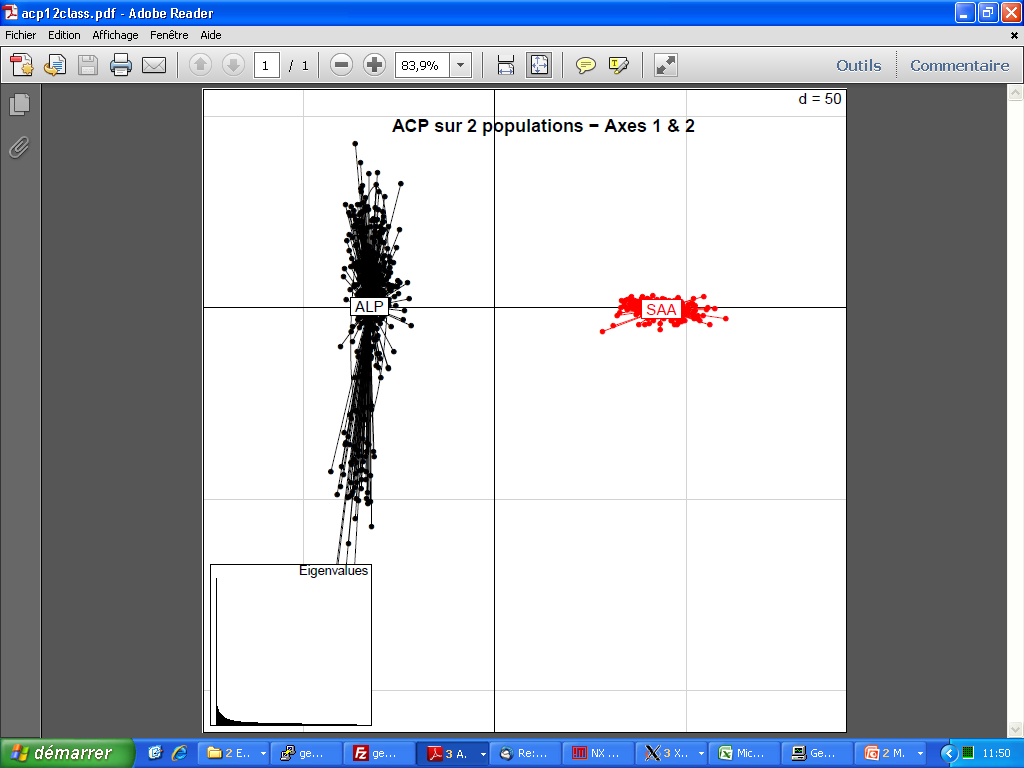 Low persistence of LD between Alpine and Saanen
Low correlation between allele frequencies

 Alpine and Saanen = two different breeds
PCA on genotypes, factor = breed
Axis 1 and 2
Genomic selection
[Speaker Notes: La population: les pop génotypées dep du schéma précision jeunes mâles d’IA avec bcp de filles 
La st : apparentemnt consanguinité. DL]
Per-breed vs multi-breed genomic selection
Multi-breed
Per-breed
Alpine
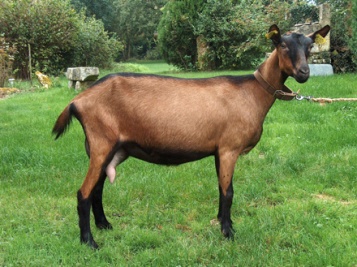 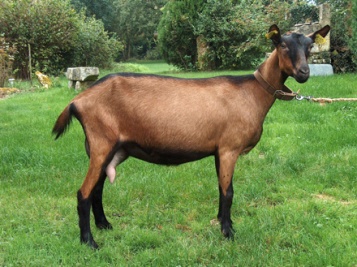 pedigree
+
+
1.5 million animals
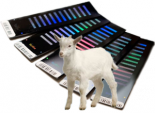 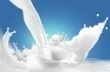 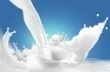 pedigree
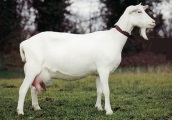 +
+
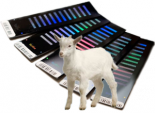 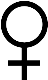 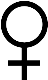 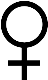 4 million     performances
7.4 million     performances
3 million     performances
3 million animals
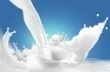 GBLUP
GEBV
GBLUP
Saanen
pedigree
+
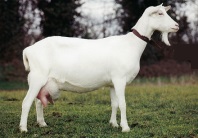 +
1.5 million animals
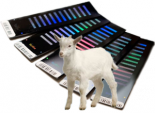 384
677
293
GEBV
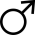 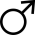 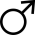 GBLUP
GEBV
GEBV= genomic estimated breeding value
Evaluation of prediction quality of genomic selection
performances
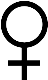 performances
677 genotypes
a
384 Alpine     293 Saanen
         1993  to 2009
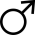 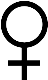 In 2008
In 2013
pedigree
pedigree
BLUP
DYD

2006 to 2009
GEBV
      252             without daughter
2006 to 2009
GBLUP
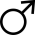 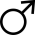 correlation ( DYD, GEBV) = 
Prediction accuracy
252
100 Saanen and 152 Alpine
GEBV= genomic estimated breeding value
DYD=daughter yield deviation
[Speaker Notes: Y= 1st where females of the yougest males from training population were born]
Similar prediction accuracies whatever the model used
Lacaune dairy sheep and Montbéliarde dairy cattle: 0.47 on milk yield
A way to estimate feasibility of genomic selection
Female performances in 2013
reference population (677 bucks: 1993 to 2009)
genotypes
GBLUP
candidates
(148 young males: 2010 to 2011)
GEBV 
PEV
genotypes
if genomic accuracy > parent average accuracy
 genomic selection feasible
GEBV= genomic estimated breeding value                    
PEV=prediction error variance
[Speaker Notes: Y= 1st where females of the yougest males from training population were born]
Genomic accuracy of candidates exceeds parent average one
Genomic selection with single-step is feasible in goats
population
677      genotyped and phenotyped
2 different breeds 
high genetic diversity, low LD
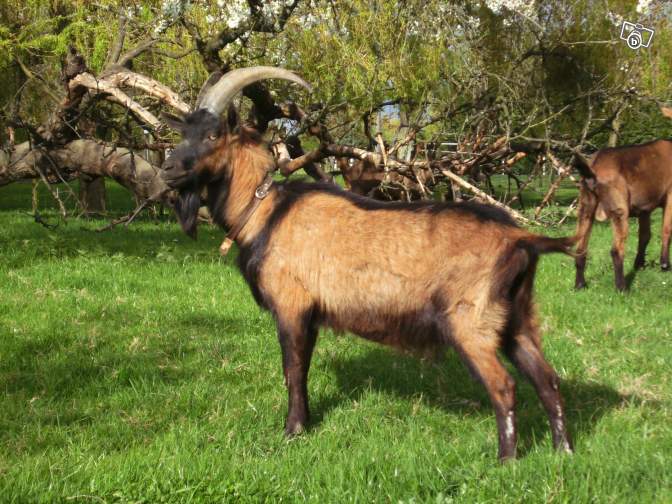 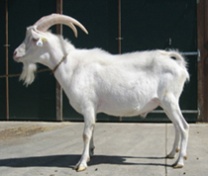 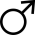 Genomic evaluation*
prediction quality : - no difference between models
                                   - not bad results with per-breed model

genomic accuracy > ascendance accuracy
genomic selection feasible
Prospects

- Evaluation of efficiency and cost of “genomic” breeding schemes (with breeding organism)
- Including major gene (casein, DGAT1) in genomic selection model
- Using other genomic tools:    Low density bead chip (females)
                                                                   High density bead chip (multi-breed)
                                                                   Sequence data
* Carillier et al. 2014. Genetic Selection Evolution. 46:67.